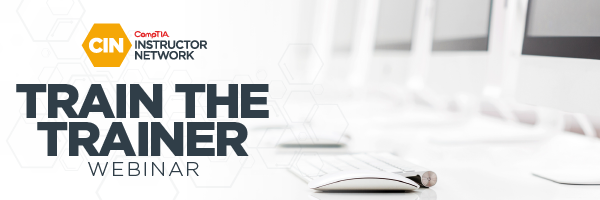 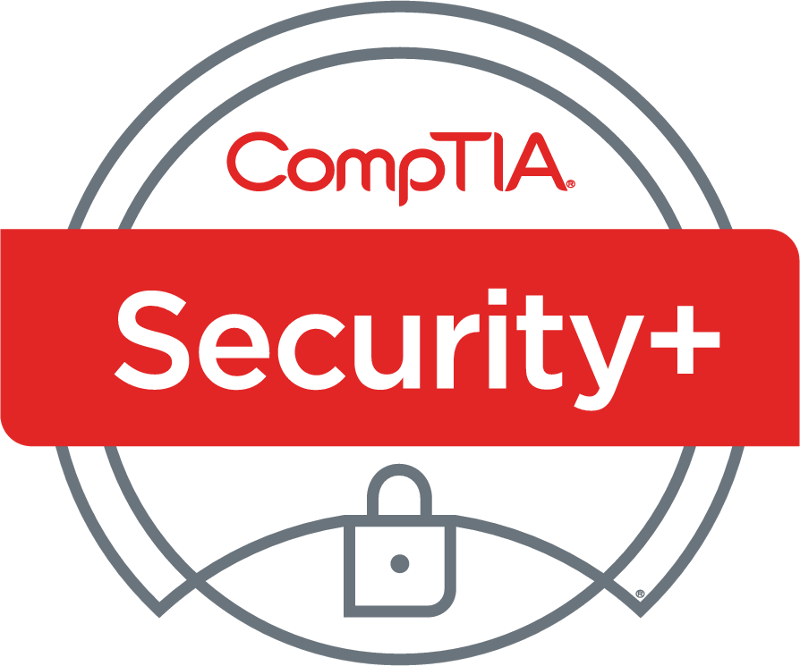 Security+ SY0-601 TTT Session 7
Domain 3 Implementation (Part 2)
February 16, 2021
@TeachCompTIA    #SecurityPlusTTT
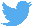 1
Certificate of Attendance
Contact CIN
Slides
Bios
Q&A
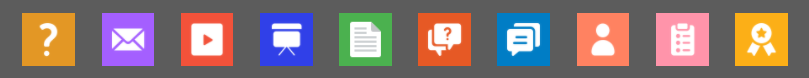 ON24 Help
Today’s Resources
Group Chat
Multimedia
Survey
2







3
Agenda
Domain 3.0: Implementation (Part two )
Domain 3.6: Given a scenario, apply cybersecurity solutions to the cloud.
Domain 3.7: Given a scenario, implement identity and account management controls.
Domain 3.8: Given a scenario, implement authentication and authorization solutions.
Domain 3.9: Given a scenario, implement public key infrastructure.
Review
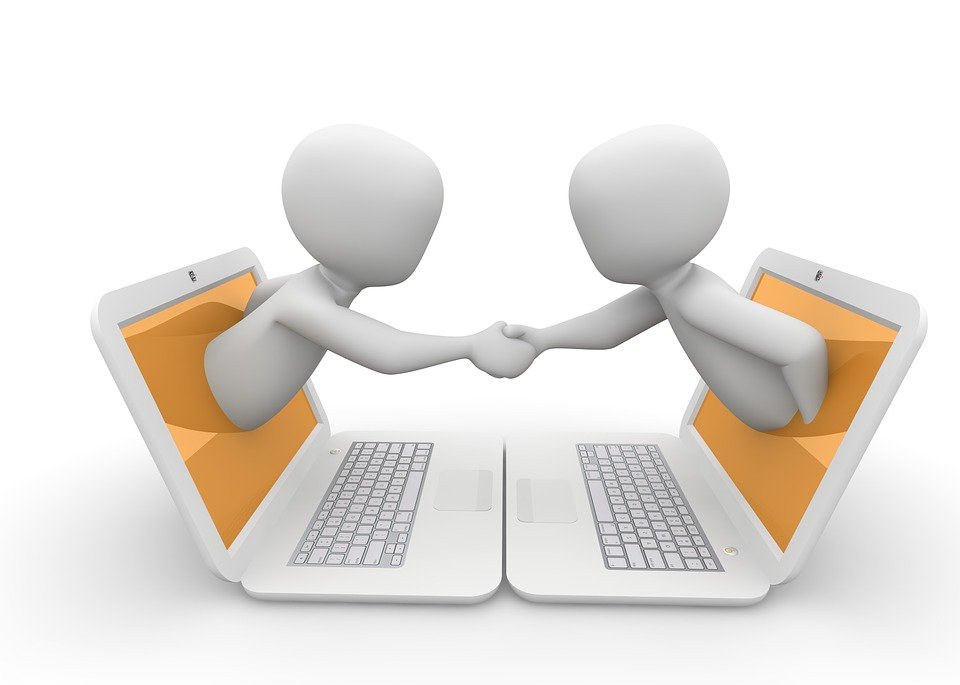 Domain 3.3
Given a scenario, implement secure network designs.
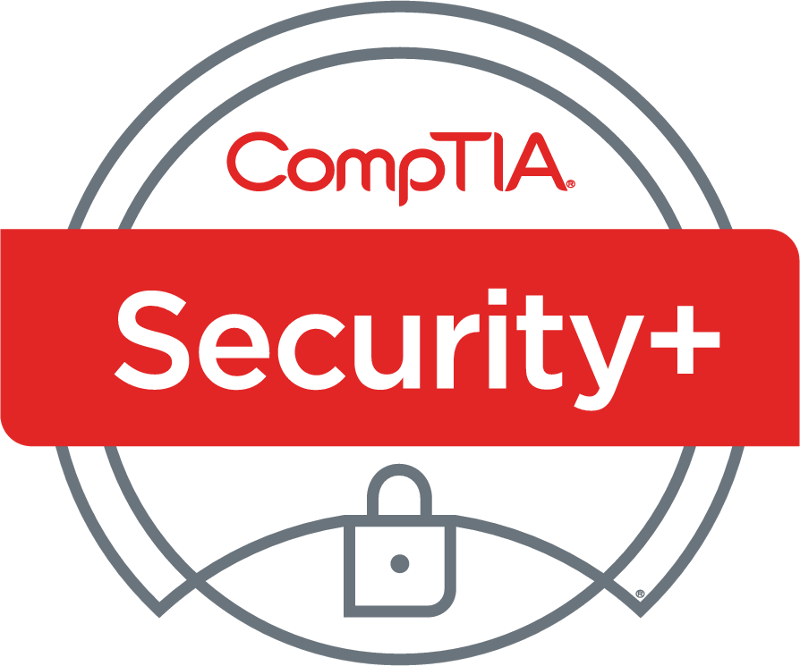 5
POLL
When you search the internet for a web page the Root servers start the DNS process, if there was only one DNS root server, what impact would it have on the internet?

Nothing not every uses the ROOT
DOS attack symptoms
DDOS attack symptoms
A default Root could be found
6
Dig on Windows
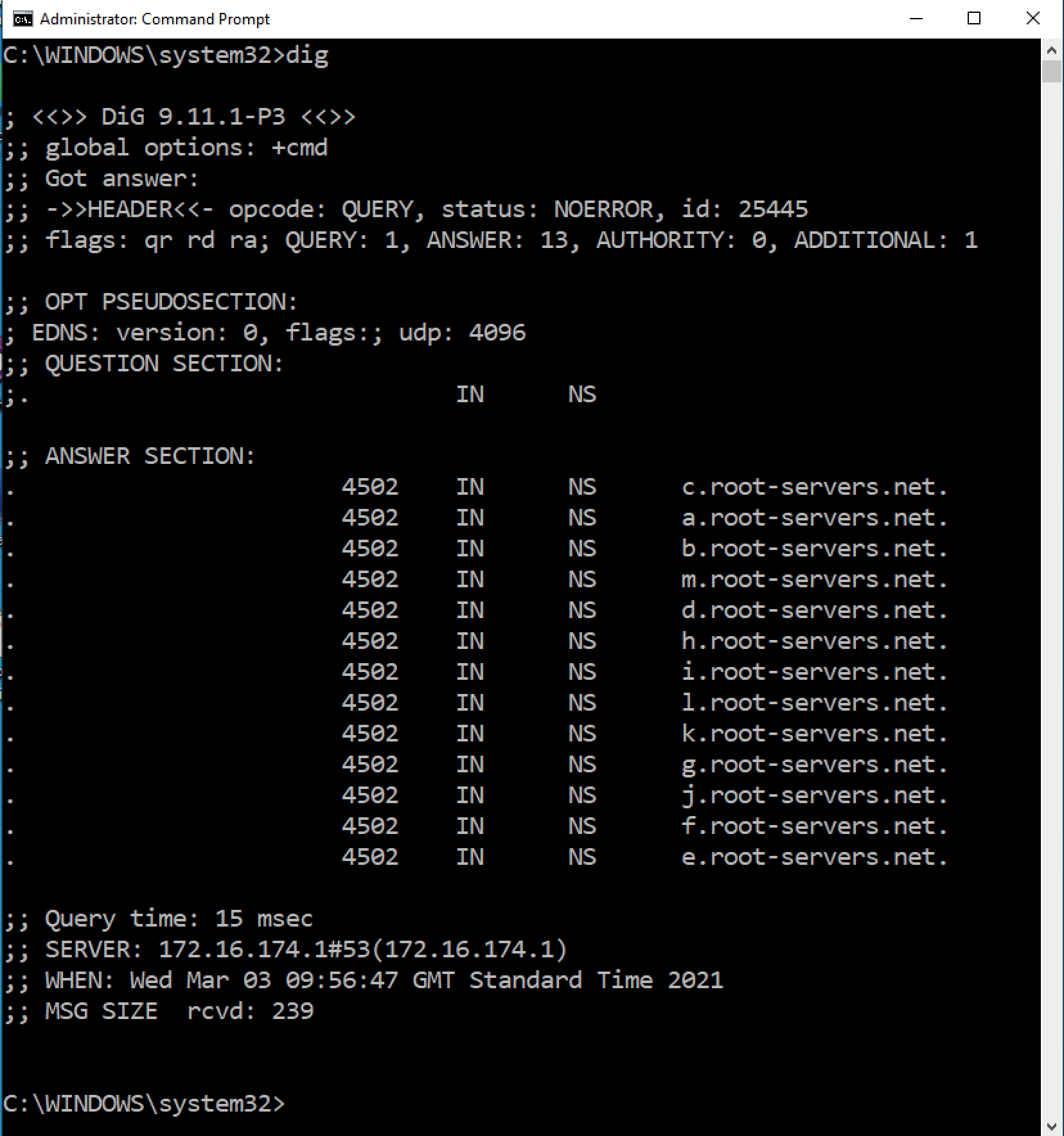 7
POLL
A DMZ is known as a?
VLAN
Subnet
Screened subnet
Round robin
8
Network design
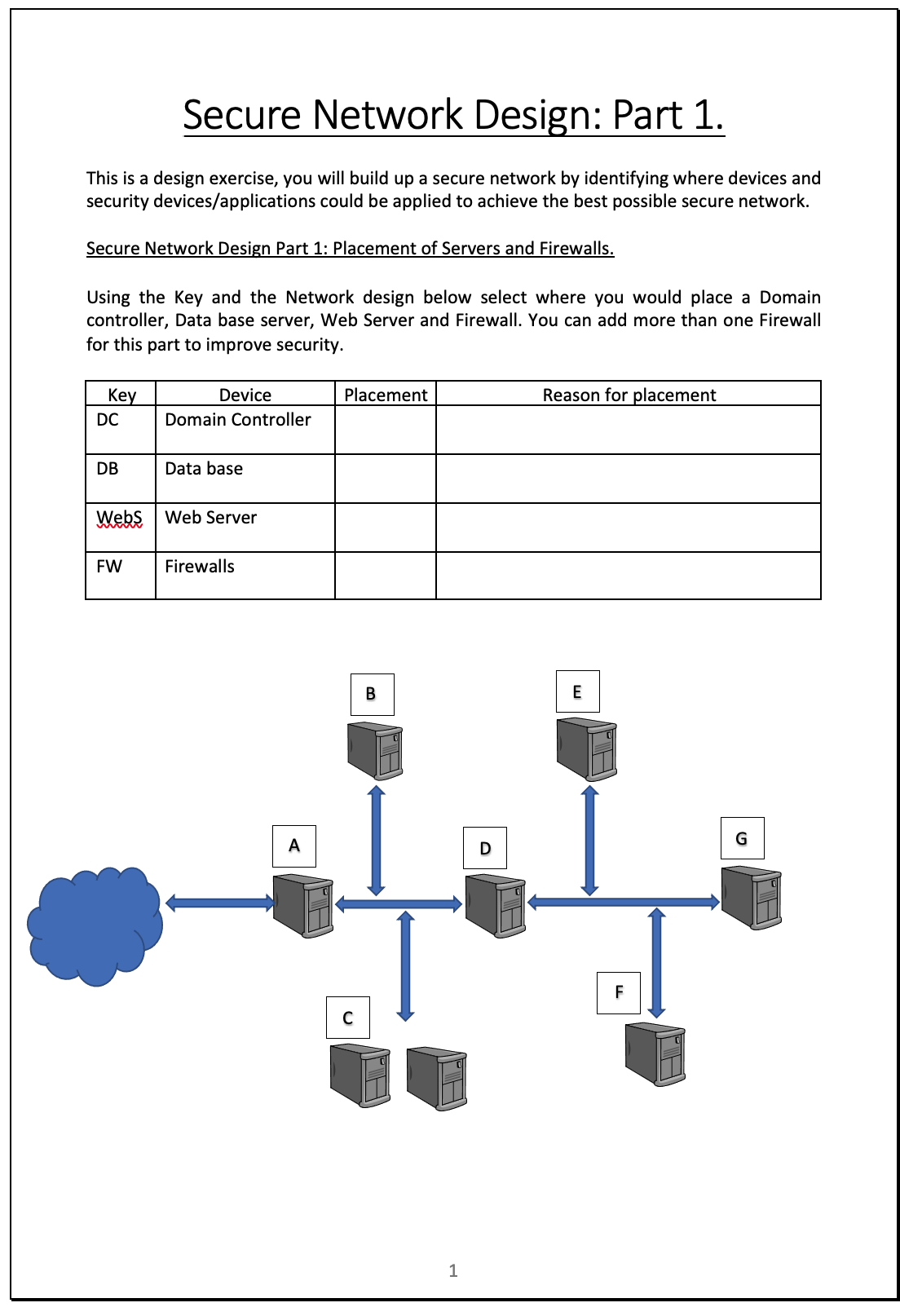 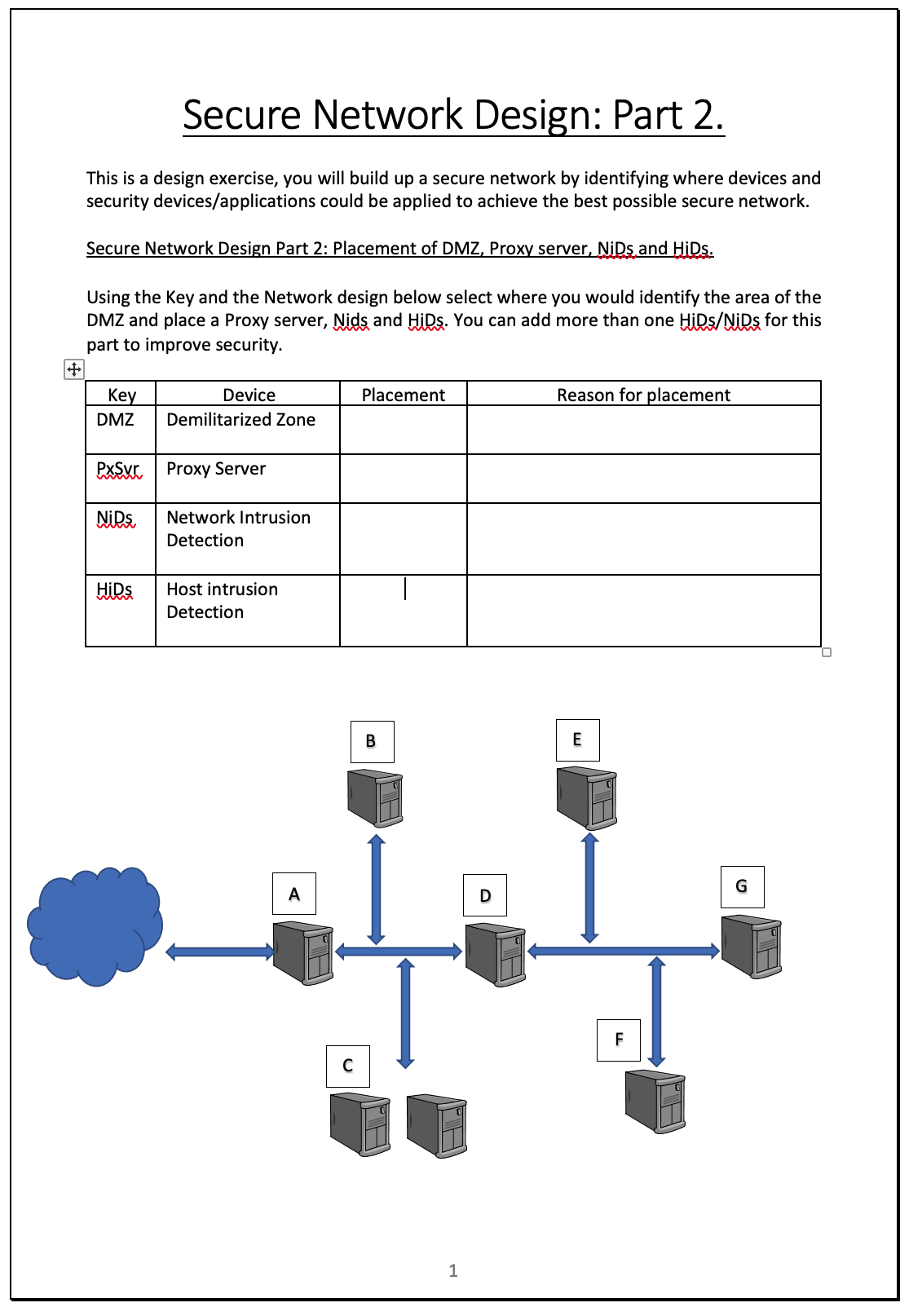 9
Domain 3.4
Given a scenario, install and configure wireless security settings.
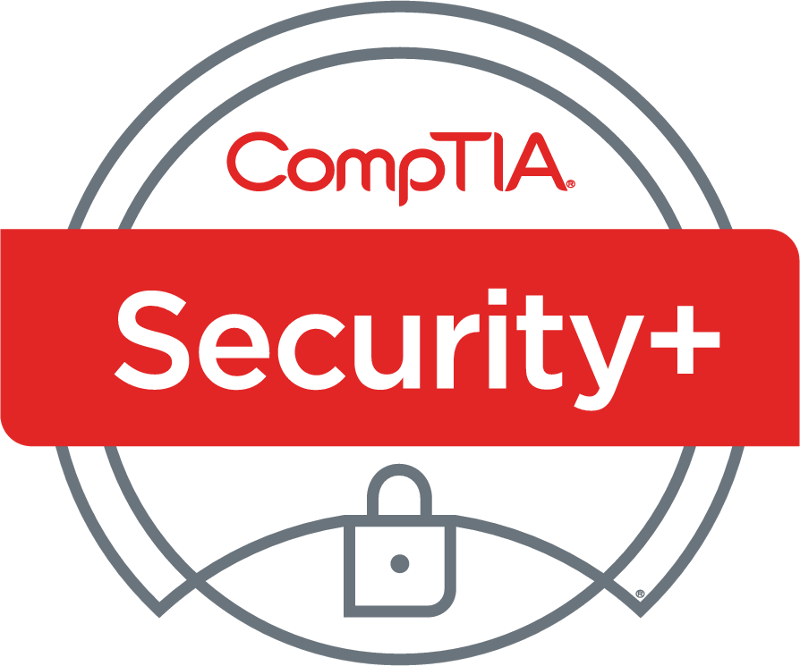 10
POLL
In a public area, free internet access is available using open Wi-Fi. What else is used to ensure users are aware of rules of access and restrictions of use when connected to this free utility? 
Captive session
Captive Portal
Captured packets
SSL sessions
11
Setting up a WAP for a SOHO exercise
Team exercise:
Set up a WAP for a small business (SOHO)
This photo is for placement only
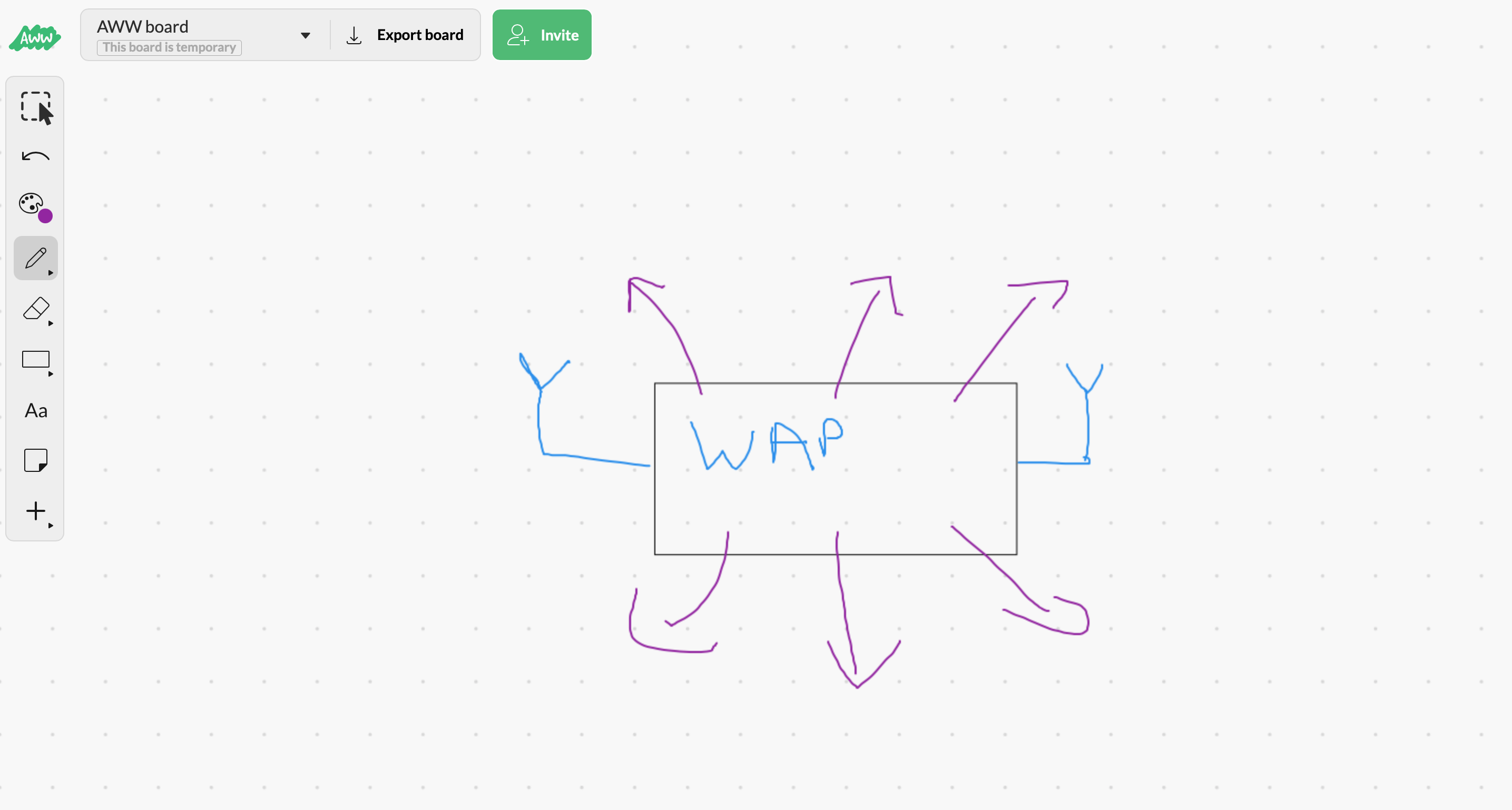 Domain 3.5
Given a scenario, implement secure mobile solutions
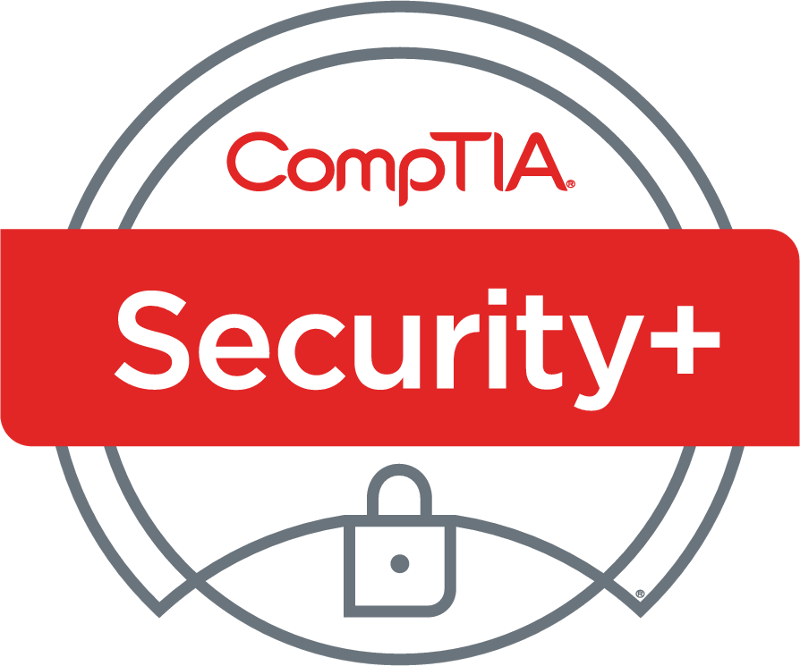 13
POLL
Which deployment model requires the employer to provide a list of approved devices for selection by employees? 
BYOD
COPE
CYOD
COBO
14
Session resources
CompTIA Security+ SYO-601 objectives PDF
15
Security+
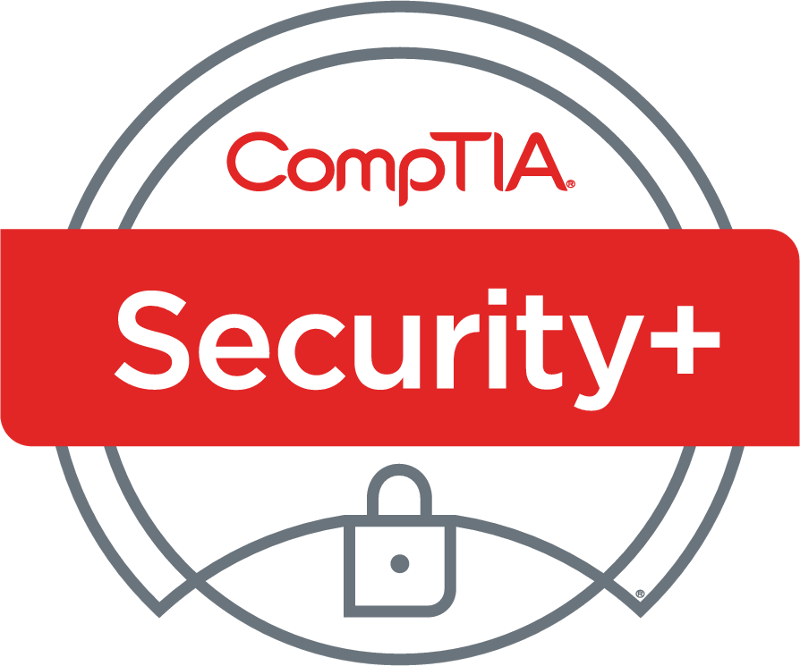 DOMAIN 3.0 Implementation
16
Session resources
CompTIA Security+ SYO-601 objectives PDF
17
Domain 3.6
Given a scenario, apply cybersecurity solutions to the cloud.
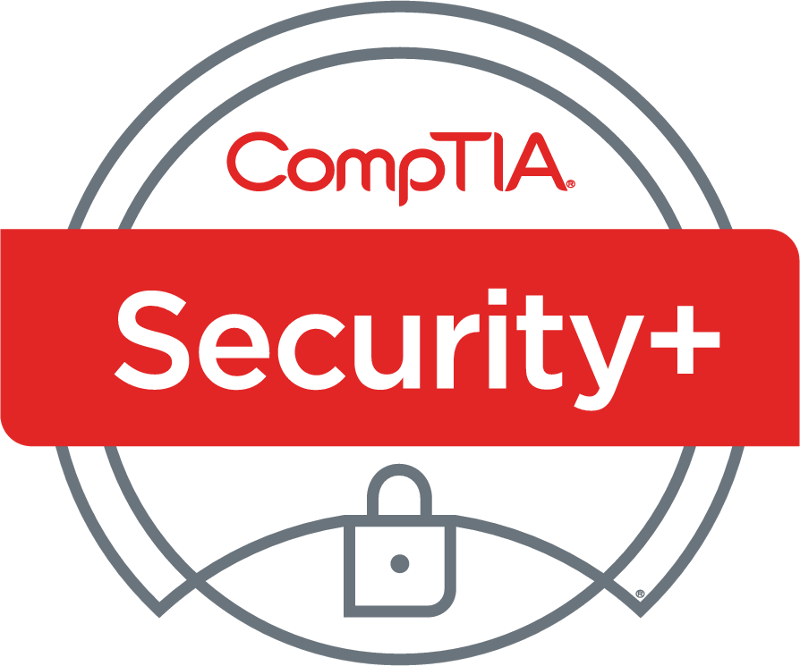 18
Cloud Security Controls
Identity and access management (IAM)
Endpoint protection (for virtual instances),
Policies to govern access to data and service
Firewalls to filter traffic between hosts
Logging to provide an audit function.
19
Poll
Generally, container security will be the responsibility of the XXX, unless operating a private cloud, while API use counts as security in the cloud.
CASB
CSP
CASP+
CAB
20
[Speaker Notes: (CSP) Cloud Service Provider]
Application Programming Interface (API).
example, an application might allow a user account to be created via a URL:
https://TechTrainer11.co.uk/api/users?api_key=123456
21
JSON
The developer uses the POST method to submit data to the URL with the required parameters coded into the request body, often in JavaScript Object Notation (JSON).

POST /api/users HTTP/1.1
Content-Type: application/json
{
"user": {
"name": ”Peter",
"email": ”pthompson@Techtrainer11.co.uk"
}
}
22
Poll
The API used to create an account can be secured using two of the following?
Hashing
Secret keys
Certificates
Tokens
23
[Speaker Notes: (CSP) Cloud Service Provider]
Error Reporting on cloud (Demo)
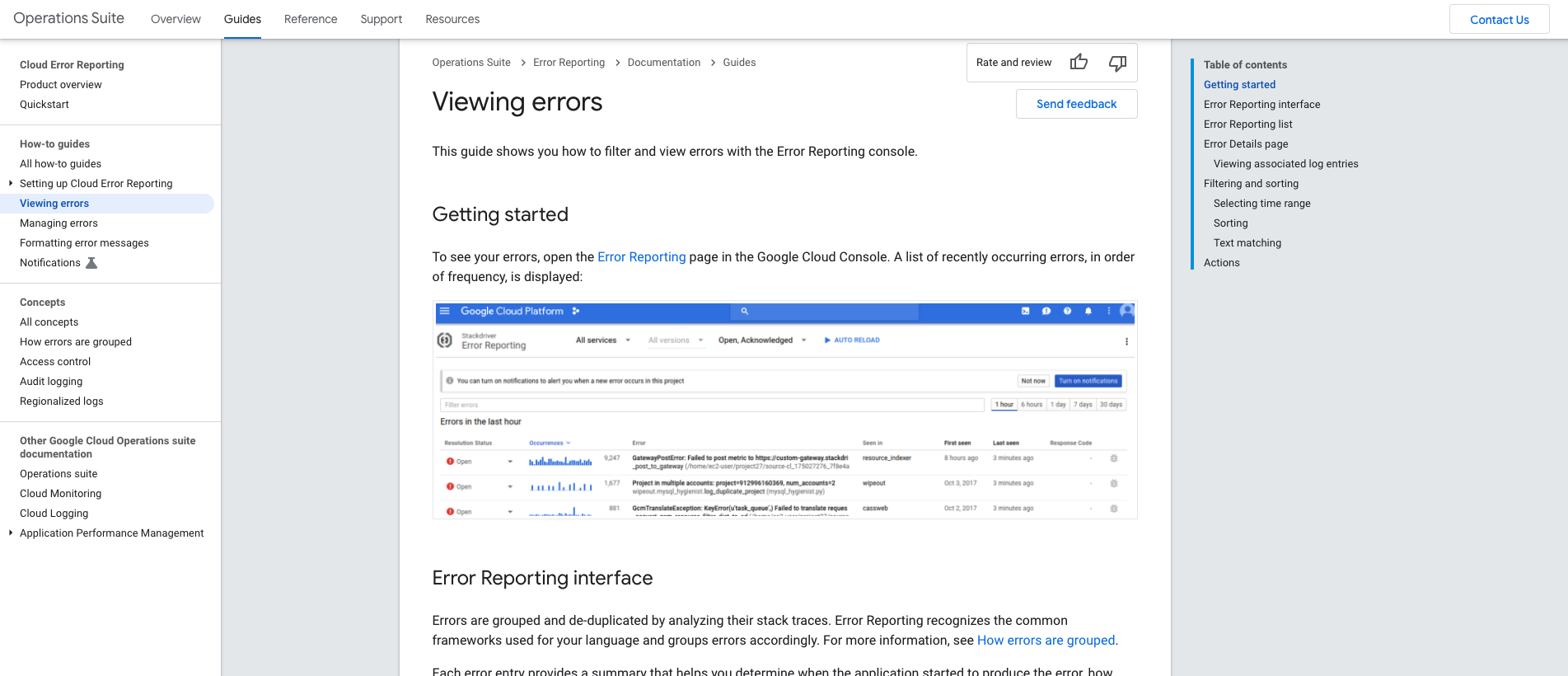 24
Domain 3.7
Given a scenario, implement identity and account management controls.
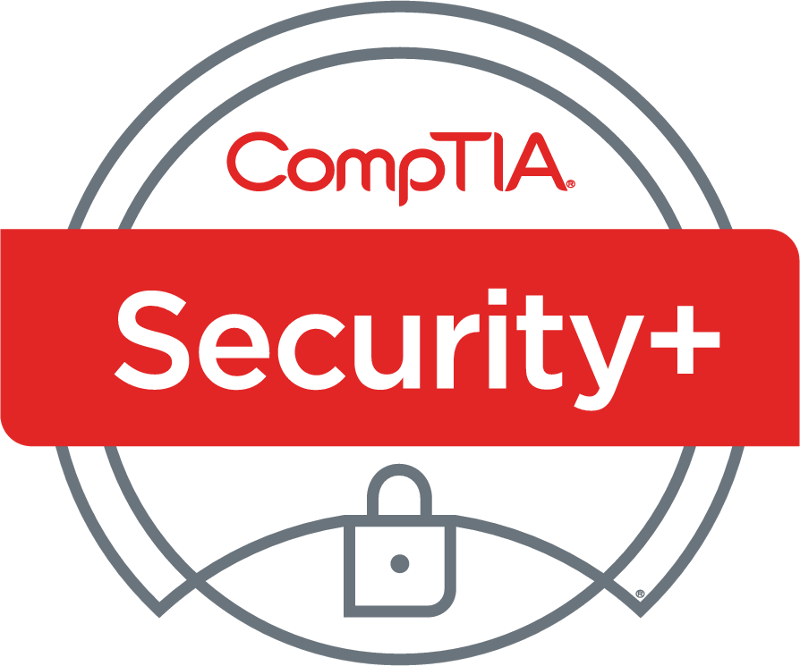 25
POLL
User accounts can be secure by the application of a single Security policy, However Policies can be applied from Local, Site, Domain and Organizational Units. How do we remember how these policies are applied?
Local, Domain, Site, Organizational Unit
Domain, Site, Organizational Unit, Local
Local, Site, Domain, Organizational Unit
Organizational Unit, Local, Domain, Site
26
[Speaker Notes: LSDOU]
Group Policy Demo
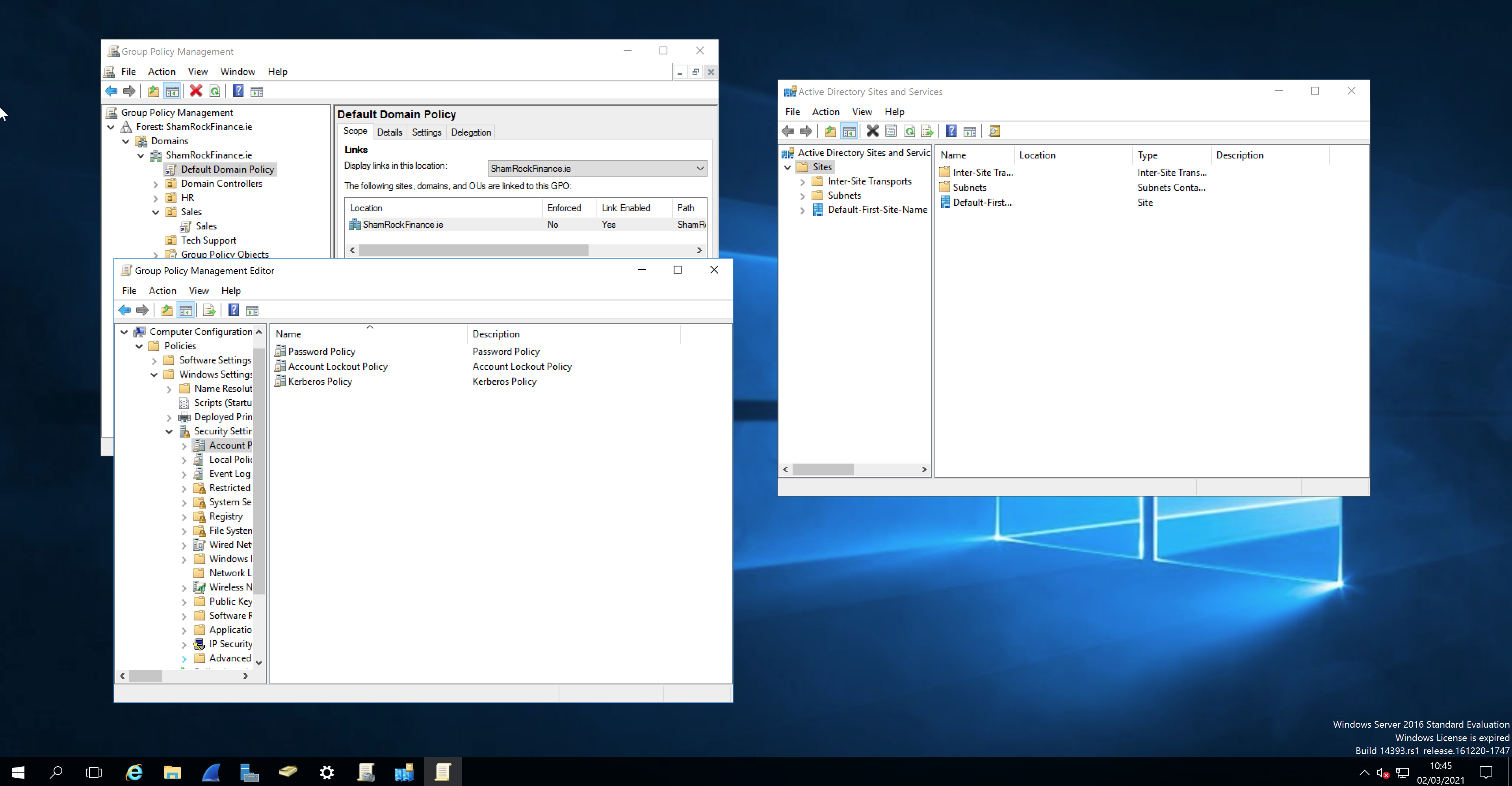 27
POLL
On inspection of a RAS log its was found that an employee logged in remotely from Las Vegas 6 August 2018 at 21:00 CST within 10 mins the same account logged in from Nigeria. How could this be explained?
Impossible travel time
Risky login
Using a VPN
Faulty location service
28
Domain 3.8
Given a scenario, implement authentication and authorization solutions.
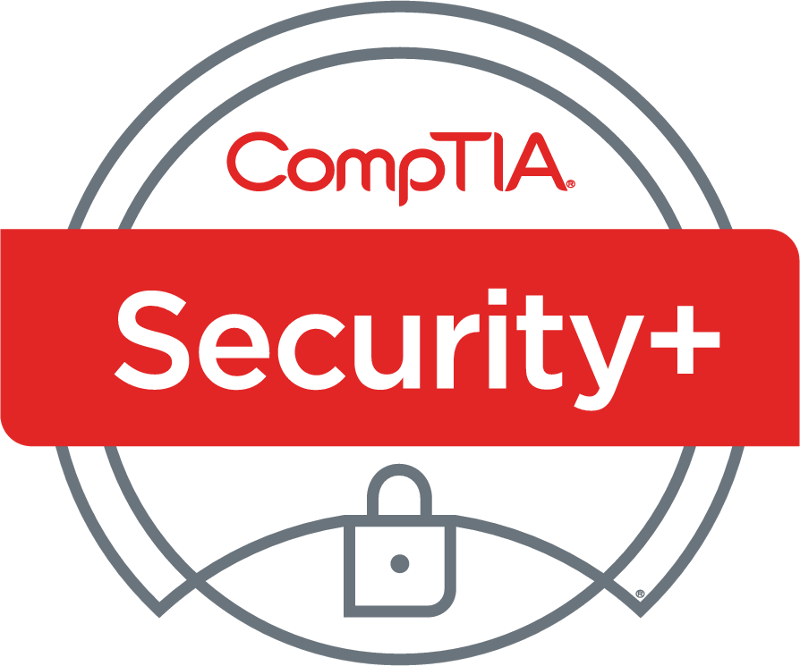 29
POLL
To use Bitlocker you will need an XXX to store the Cryptographic keys?

HSM
TPM
USB
KEY
30
POLL
Which of the following are examples of Access Control Schemes using MAC?
Bell-Lapadula
Clark and Wilson
Biba Integrity 
Lattice model
All the above
31
RADIUS on Windows 2019 server
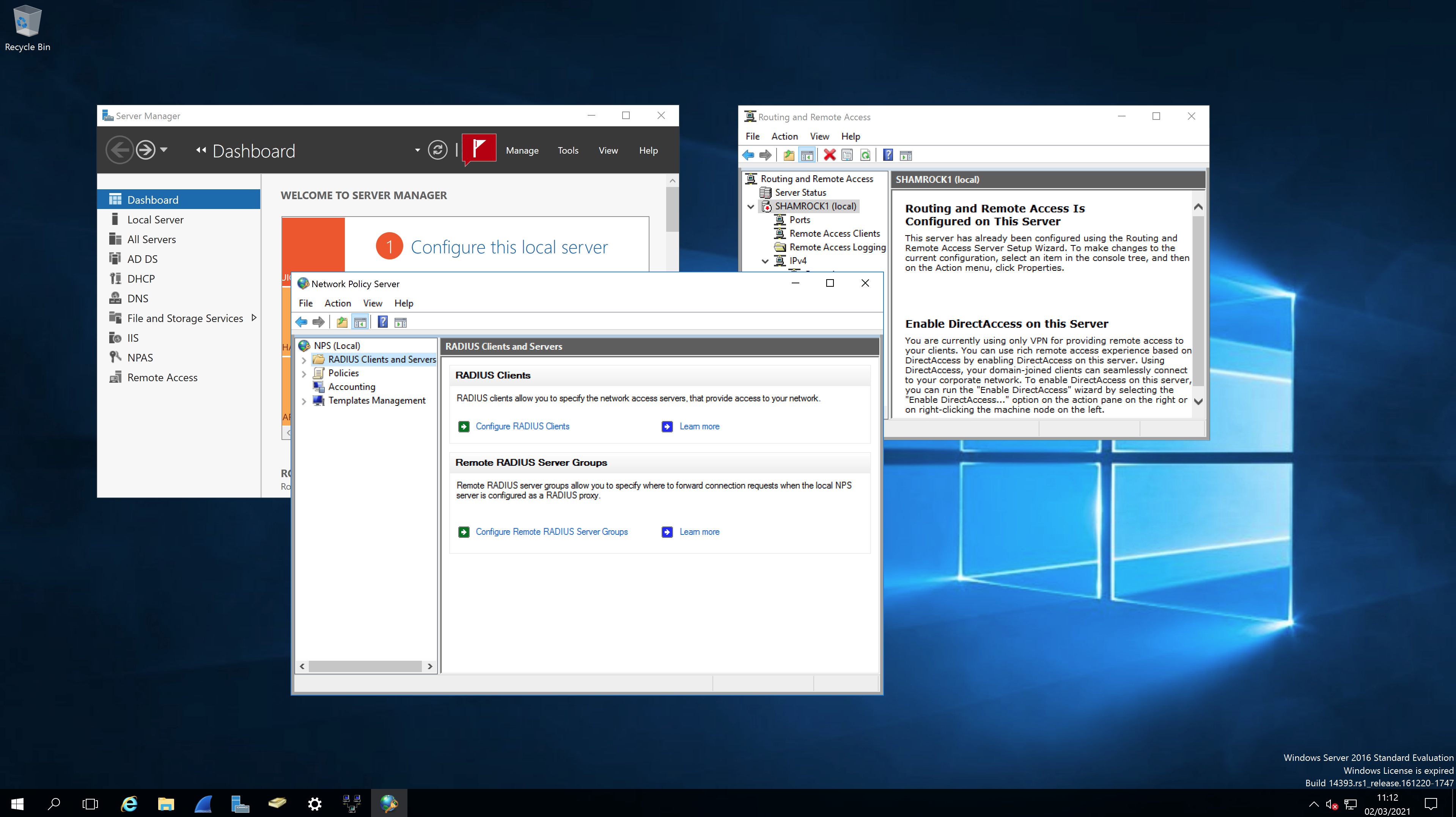 32
Chat Question
Routing and Remote Access on a Windows server can be used with DHCP, What requires setting up to support DHCP?
This photo is for placement only
Domain 3.9
Given a scenario, implement public key infrastructure.
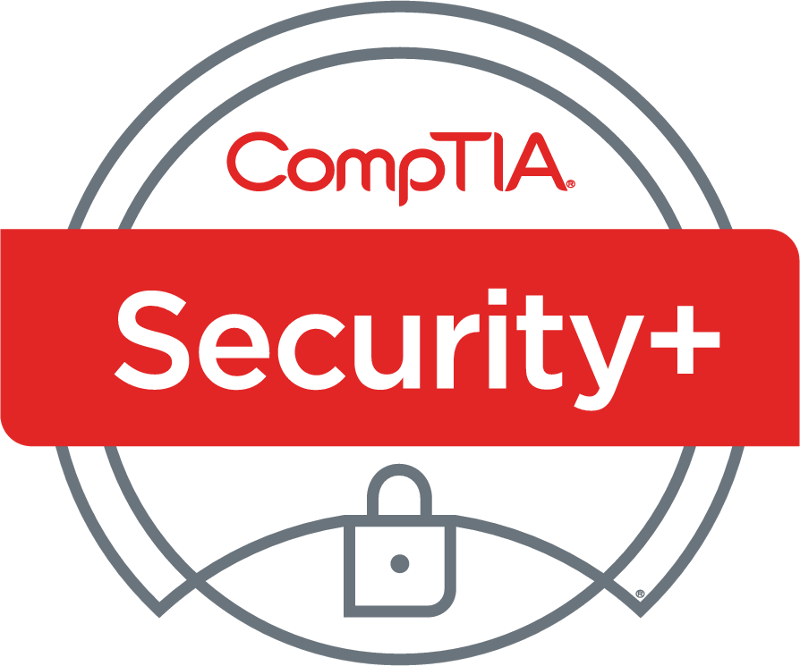 34
PKI Chat
What can be used to validate certificates if the CRL is too big?
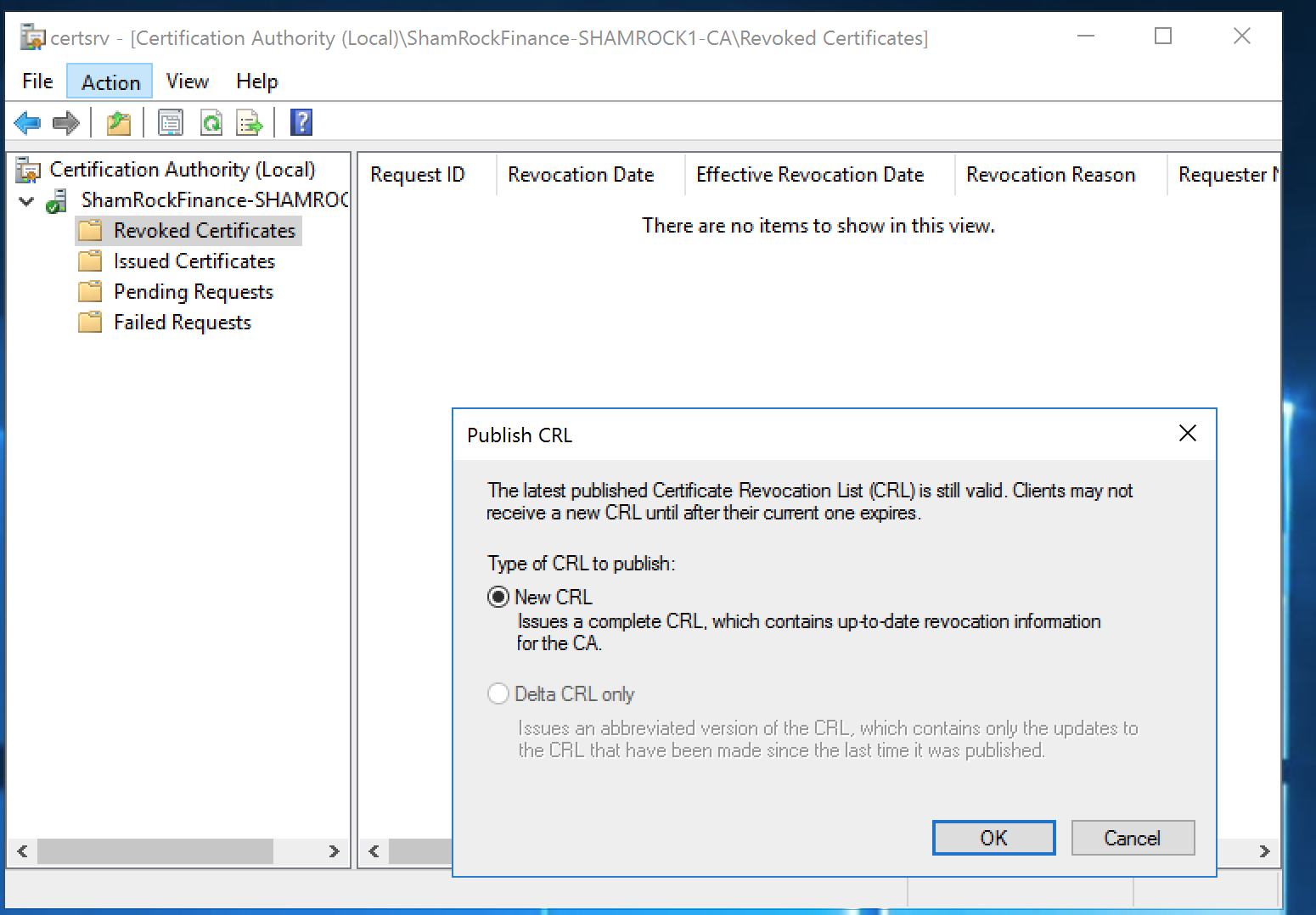 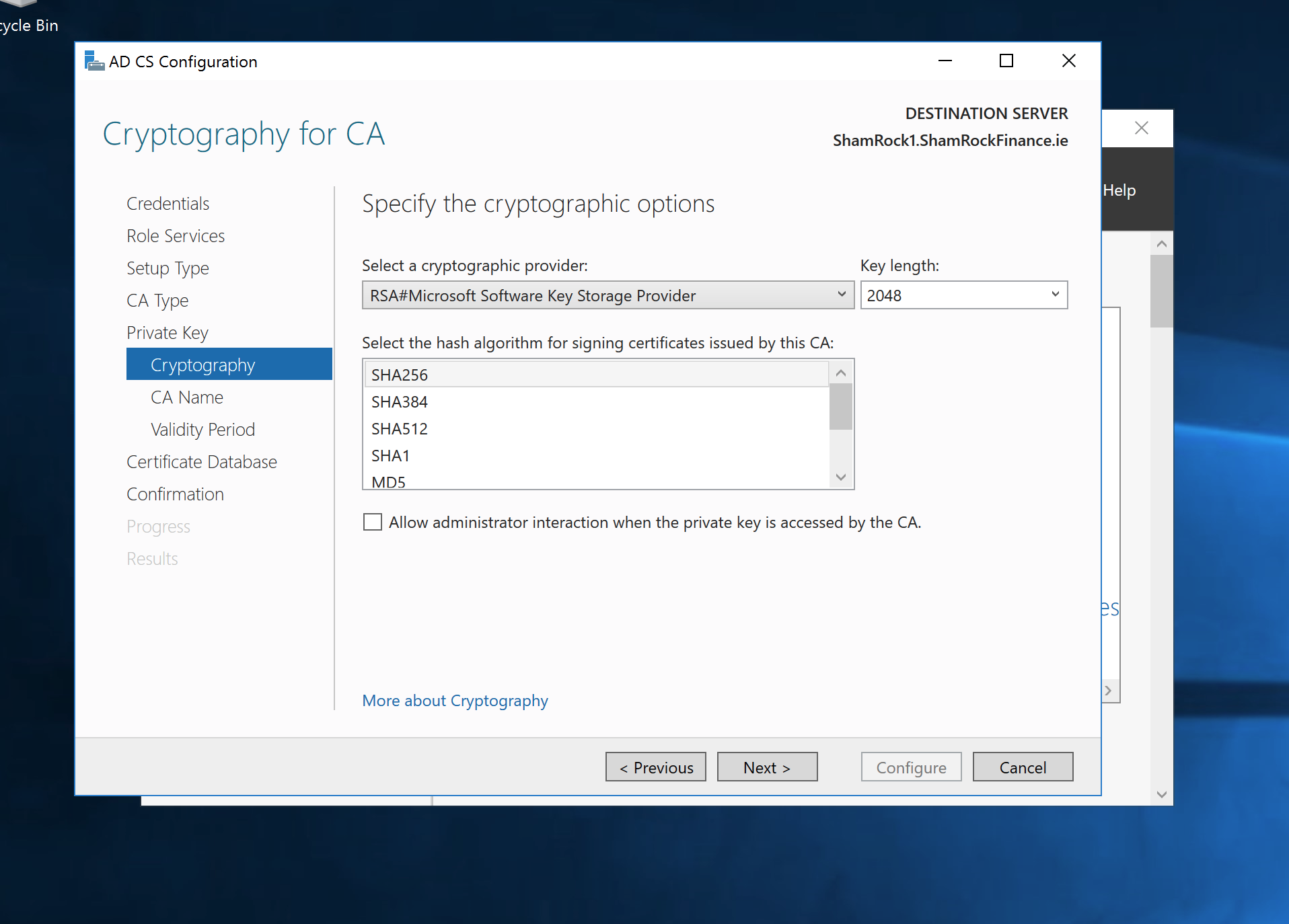 35
PKI exercise
36
POLL
Which of the following is a alternative to Private key back up?

Key escrow
Key  backup
Key Keeping
Key recovery
37
Session resources
CompTIA Security+ SYO-601 objectives PDF
38
Security+
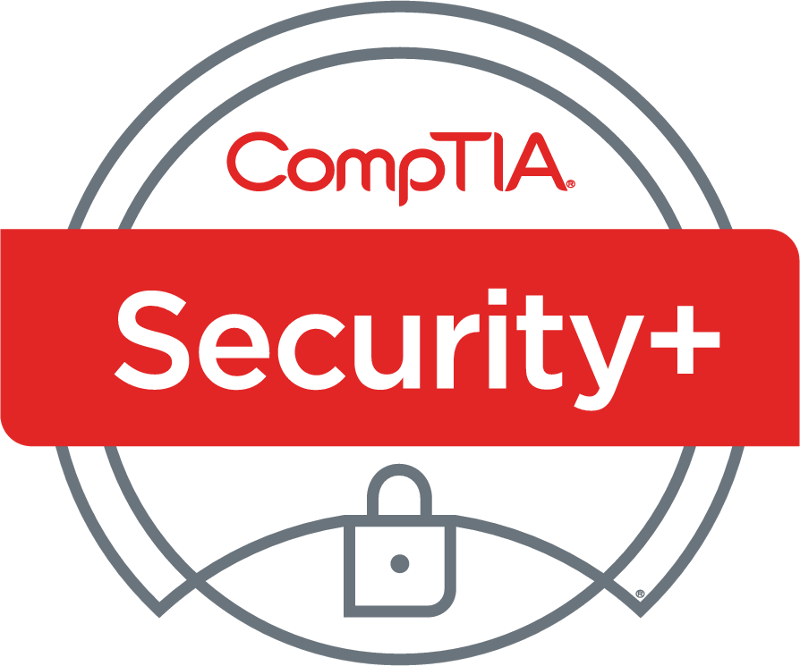 DOMAIN 3.0 Implementation
39